الضوء
ينتقل الضوء من مصدره الرئيس 
 في خطوط مستقيمة .
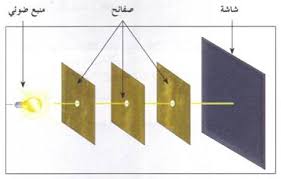 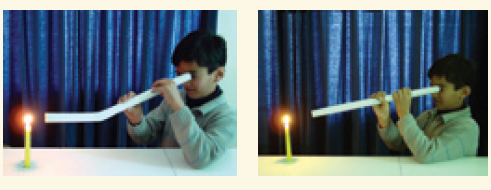 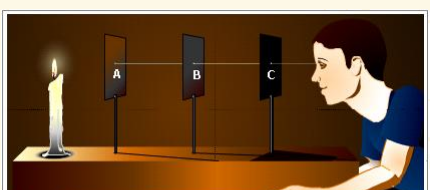 يُعَدُّ الظِّلُّ دليلاً على انتشار الضوء في خطوط مستقيمة.
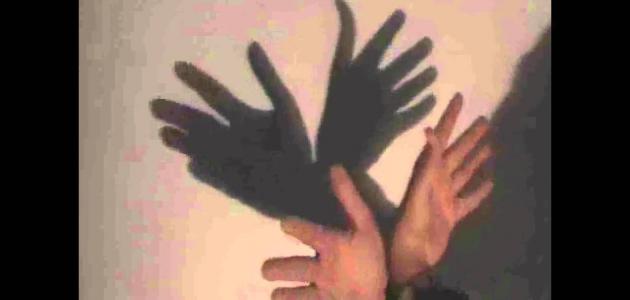 انعكاس الضوء :
انعكاس غير منتظم
انعكاس منتظم
الإنعكاس المنتظم :

يُسَمَّى الإنعكاس انعكاساً منتظماً عندما ينعكس الضوء عن الأجسام المصقولة باتجاه واحد.
الإنعكاس غير المنتظم :

 يُسَمَّى الإنعكاس انعكاساً غير منتظم عندما ينعكس الضوء عن الأجسام المُعْتِمَة باتجاهاتٍ مختلفة.
يُمَكِّنُنا الإنعكاس المنتظم من رؤية أخيلة الأجسام بينما الإنعكاس غير المنتظم يُمَكِّنُنا من رؤية الأجسام من حولنا.
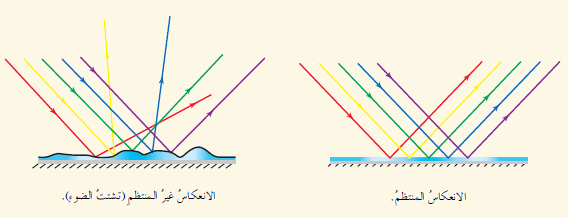 سؤال : كيف نرى الأجسام ؟
 الجواب : إِنَّ الضوء يسقط على الأجسام فينعكس عنها إلى العين فنراها.
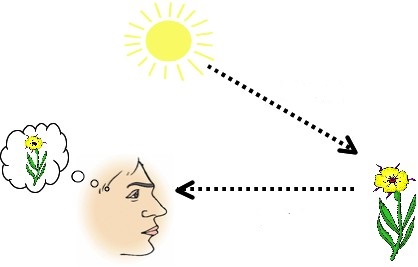 المرايا
المرايا الكروية
المرايا المستوية
المرآة المحدبة
المرآة المقعرة
المرآة المستوية :
 يَتَكَوَّن للجسم أمام المرآة المستوية خيال وهمي ، مقلوب جانبياً و مساوٍ لطول الجسم.
 يكون بعد الخيال عن المرآة المستوية = بعد الجسم عن المرآة
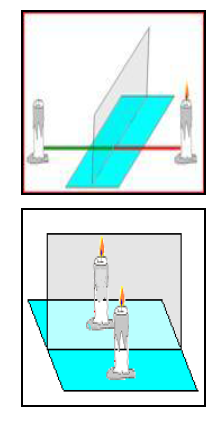 سُميت المرايا الكروية بهذا الإسم لأنها جزء مأخوذ من كرة أحد سطحيها مصقول و الآخر معتم.
المِرْآةُ المُحَدَّبَةُ :
 هي المرآة التي يتحدب سطحها العاكس نحو الخارج.
 و تكون صفات الخيال المتكون فيها وهمي ، معتدل و مُصَغَّرْ.
 و تُسَمَّى بالمرآة المُفَرِّقَة لأنها تعكس الضوء الساقط عليها و تفرقه.
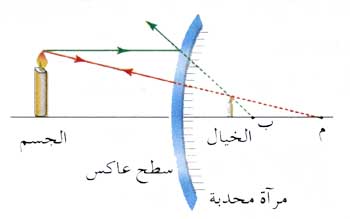 المرآة المُقَعَّرَةُ :
 هي المرآة التي يَتَقَعَّرْ سطحها العاكس نحو الداخل.
 و تكون صفات الخيال المتكون فيها حسب بعد الجسم عن المرآة.
 و تُسَمَّى بالمرآة المُجَمِّعَة لأنها تعكس الضوء الساقط عليها و تجمعه.
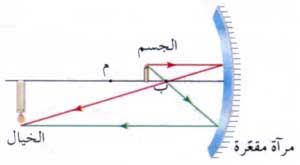 البُؤْرة : هي نُقطة تَجَمُّع الأشِعة.
البؤرة
البؤرة الوهمية
البؤرة الحقيقية
البؤرة الحقيقية : هي البؤرة التي تنتج عن تقاطع الأشعة المنعكسة.
البؤرة الوهمية : هي البؤرة التي تنتج عن تقاطع امتداد الأشعة المنعكسة.
الخيال الحقيقي : هو الخيال الذي يمكن جمعه أو اظهاره على ستارة أو حاجز.
الخيال الوهمي : هو الخيال الذي لا يمكن جمعه أو اظهاره على ستارة أو حاجز.
عمل الأستاذ الفاضل ابراهيم دراغمة
هذا الملف مقدم من منتدى معلمي الاردن